本學年
我們學校主題是……
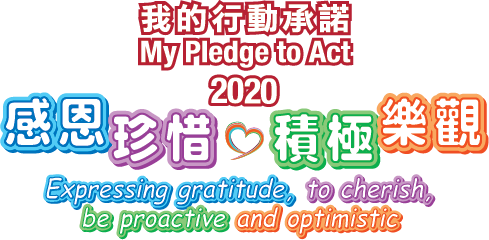 感恩、積極
珍惜、樂觀
我今天要感恩的是 ……
相片分享
試描述上圖情境，再說說為什麼要挑選這照片 ……
我要珍惜的三件事 ……
相片
相片
相片
社會/環境
家庭
學校
例如 ……
例如 ……
例如 ……
我曾積極面對一件事情的歷程
我認為要樂觀面對的三件事
謝謝!